Линия как средство выражения
Характер линий           ДЕРЕВО
ГБОУ школа № 451 Колпинского района
Тема: Линия как средство выражения
Выполнила: учитель ИЗО, Гандзюк Т. А.
Острая, колючая
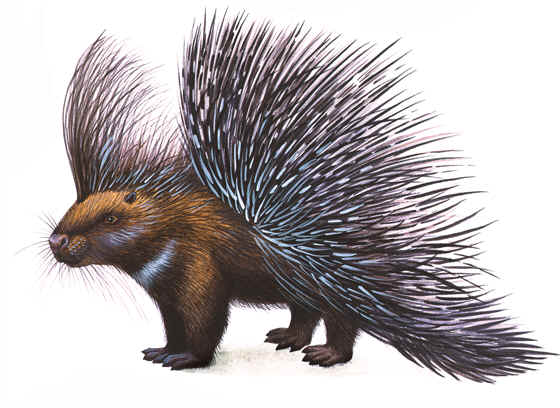 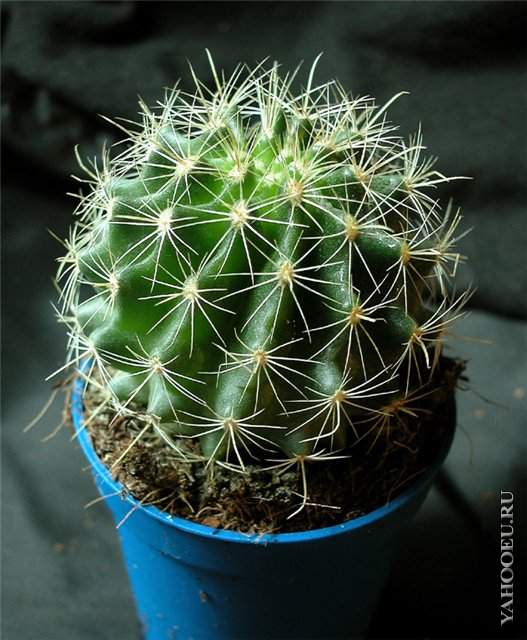 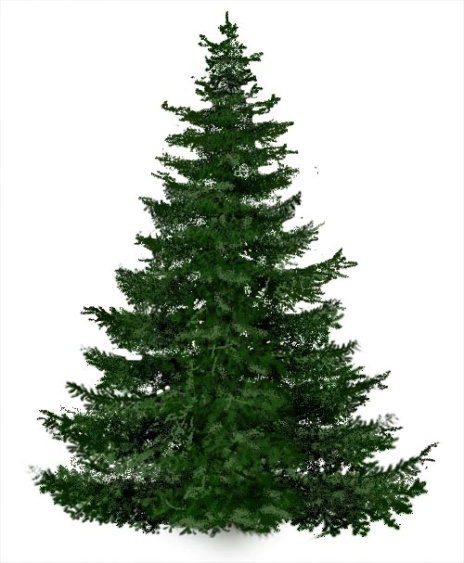 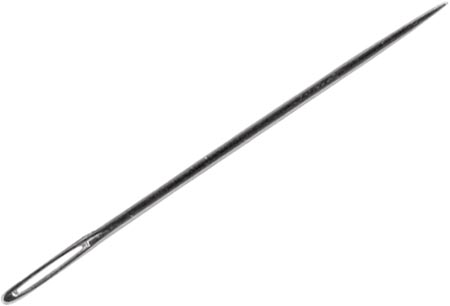 Линия волнистая, прямая, дугообразная, изогнутая
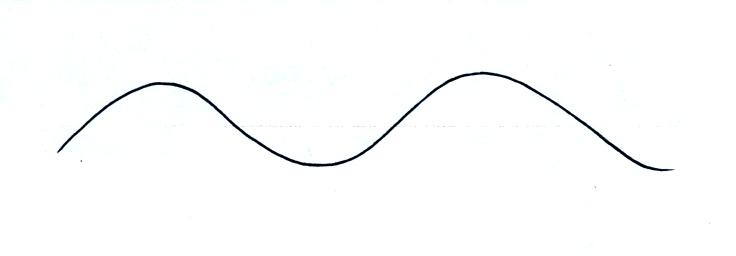 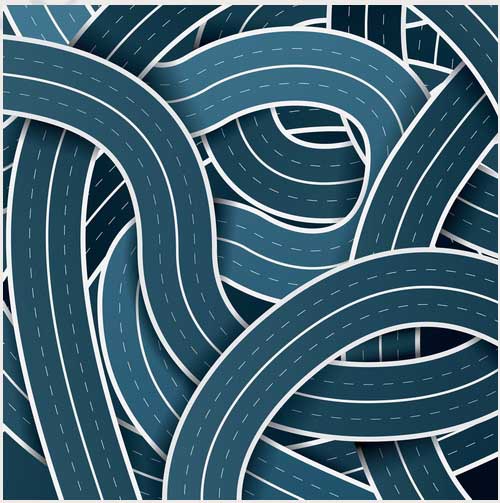 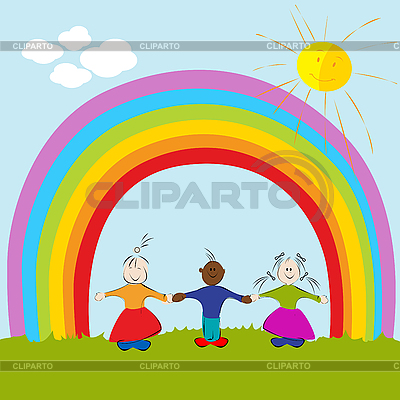 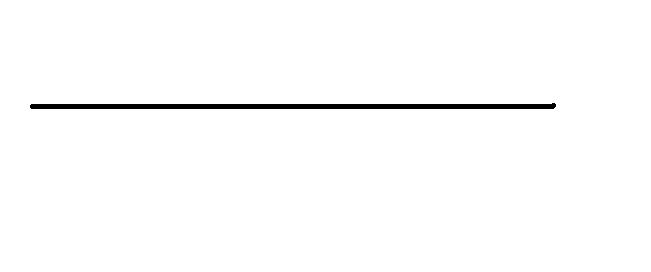 Ломаные линии
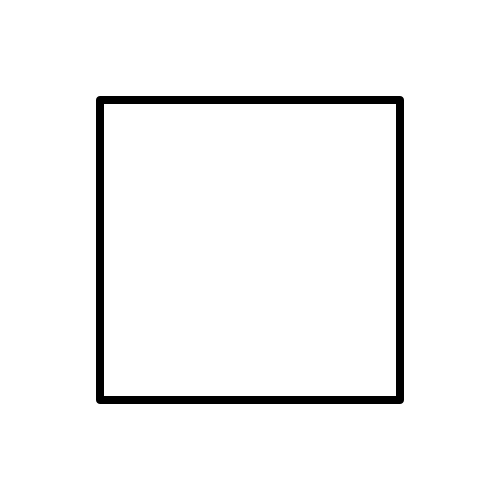 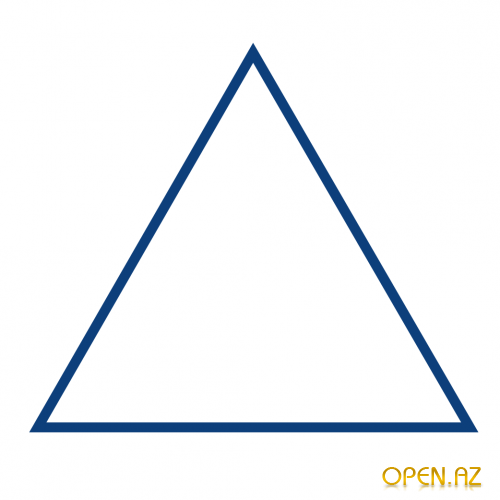 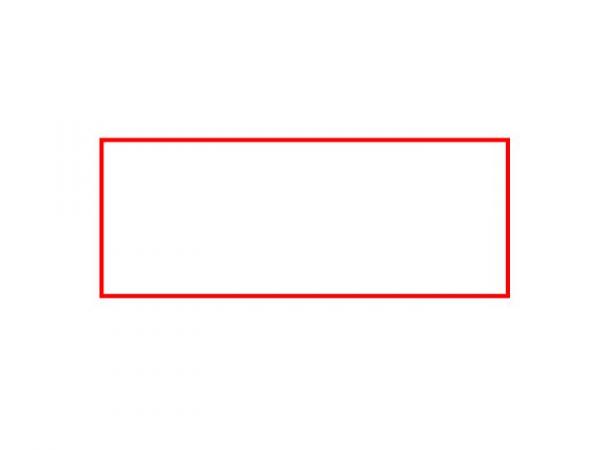 Круглая форма
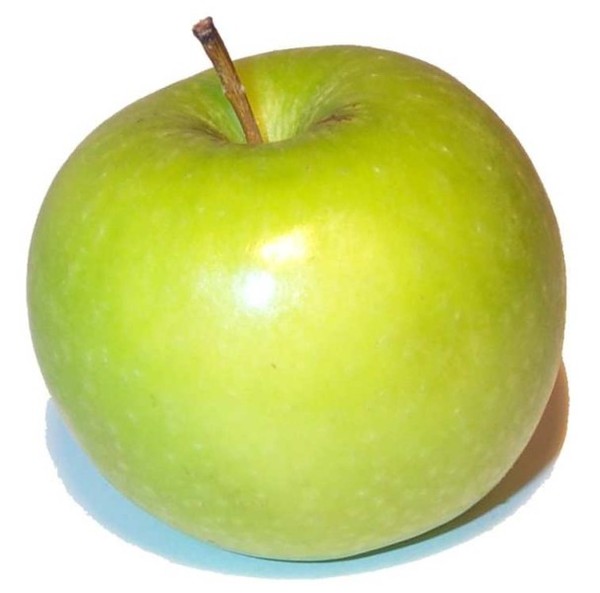 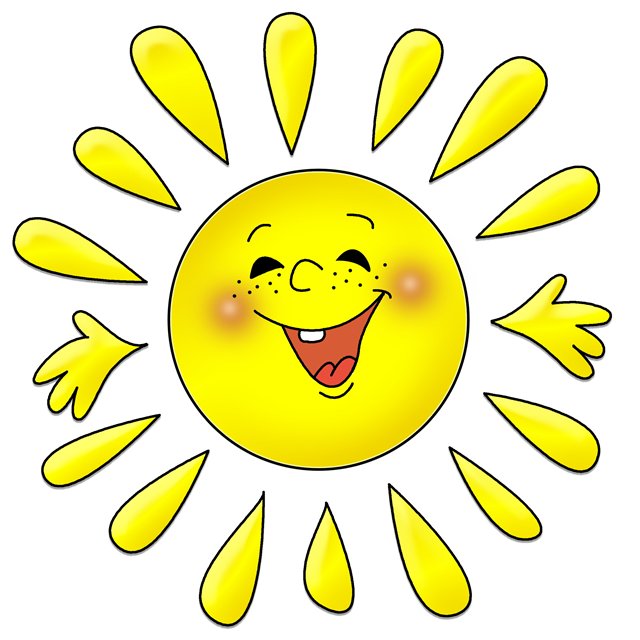 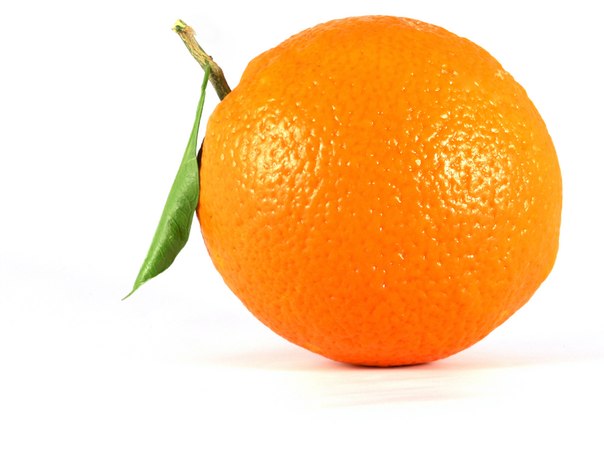 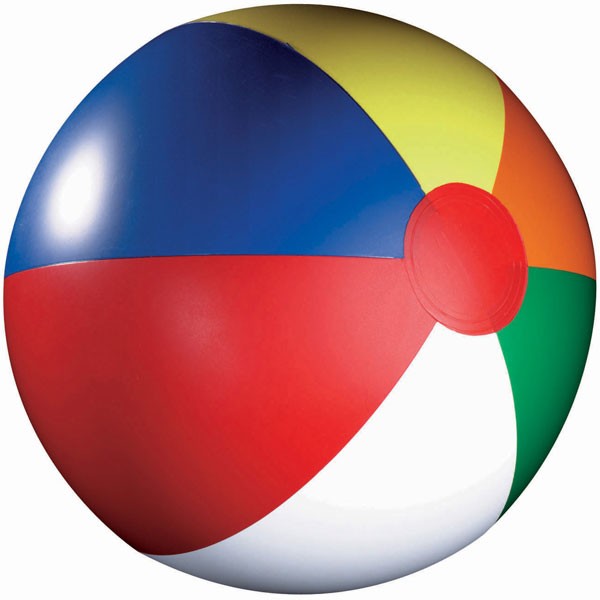 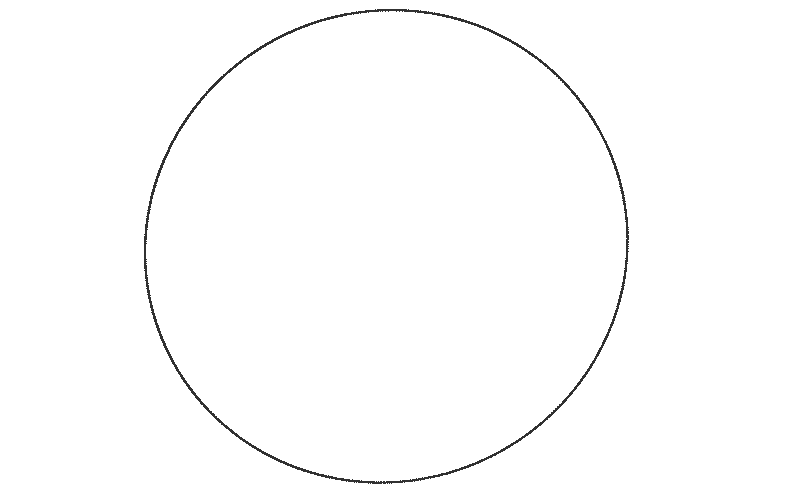 Тема урока
«Характер линий»
Цель урока
Учиться определять характер линий
Линии
Разным характером линий можно создавать разные образы
Печальная нежная тонкаяРезкая, колючая
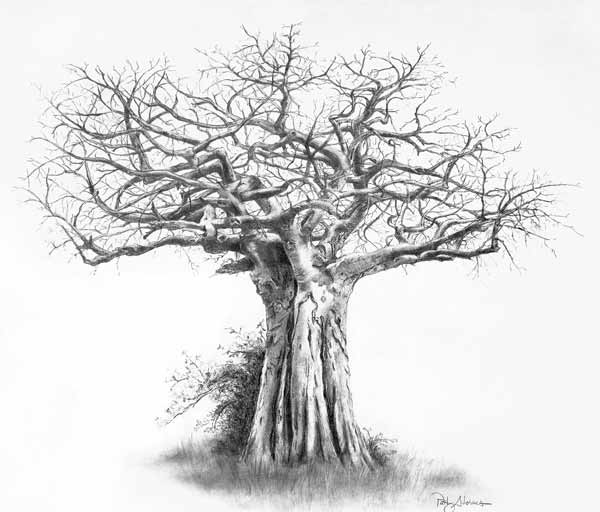 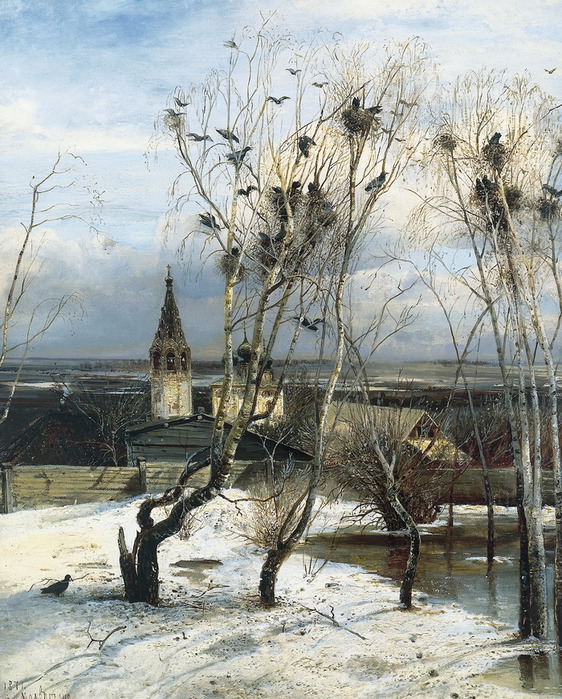 Саврасов «Грачи прилетели»
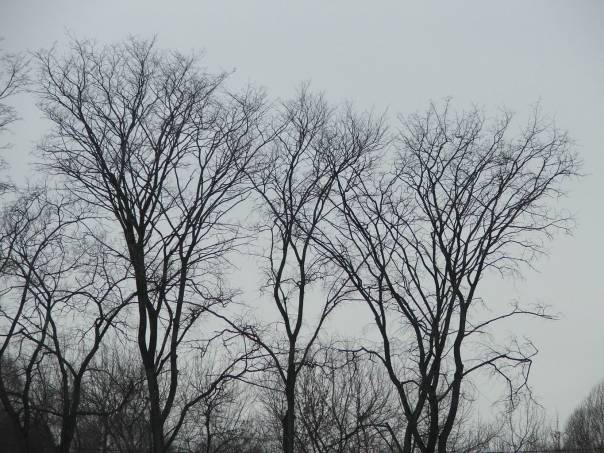 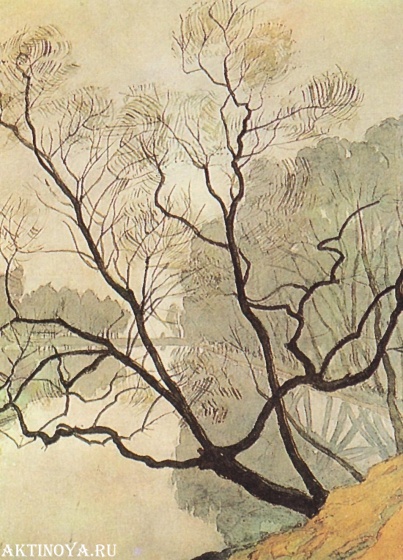 И.Шишкин
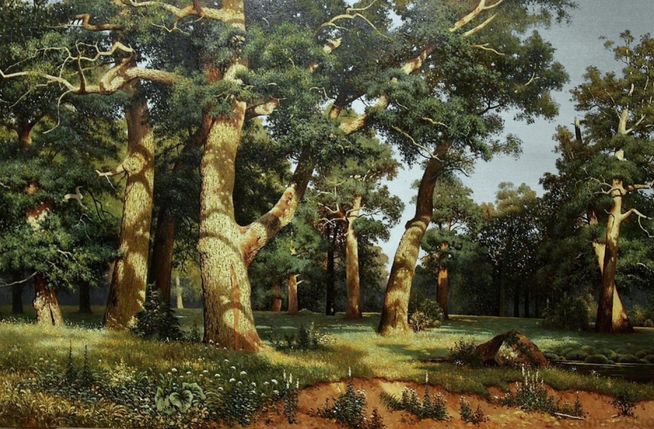 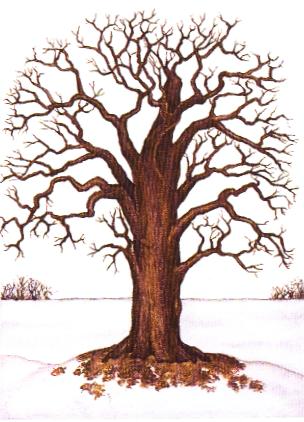 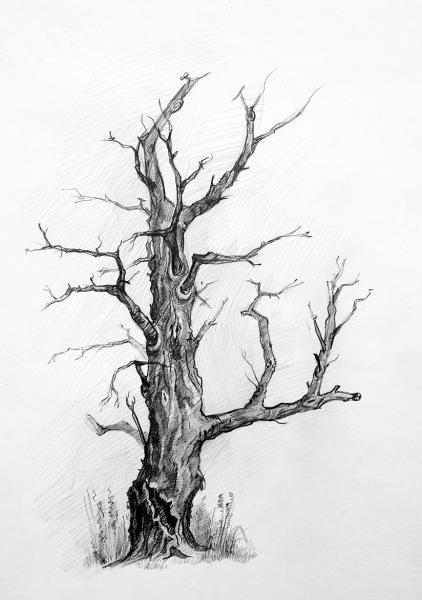 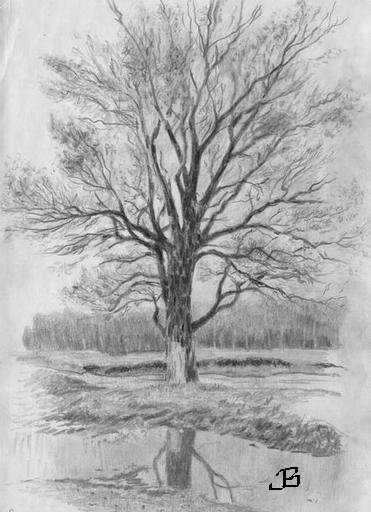 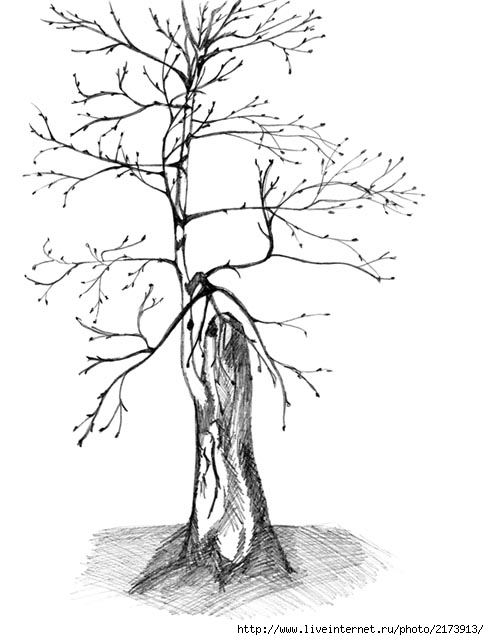 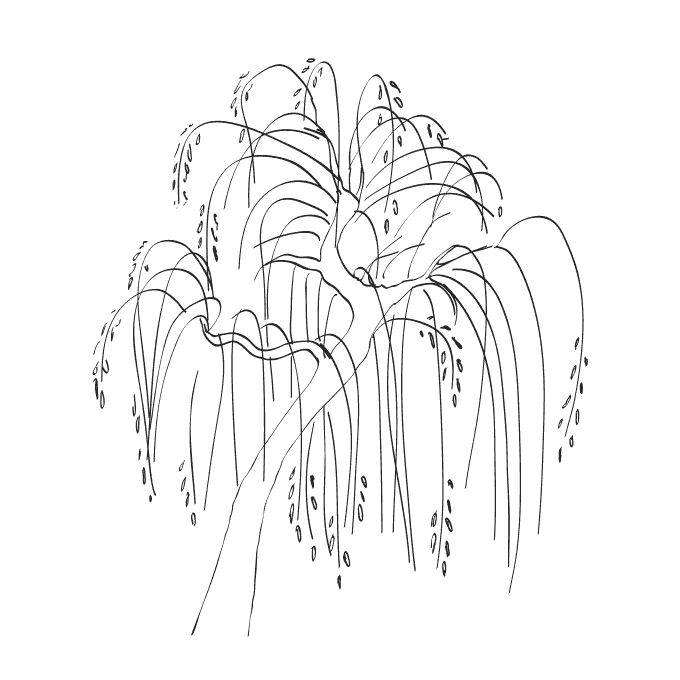 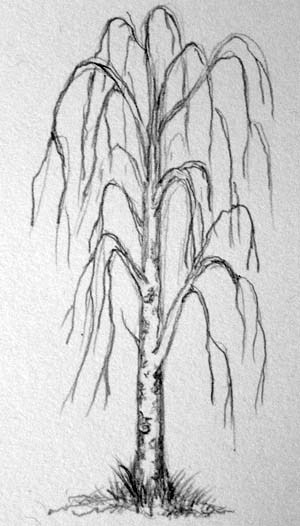 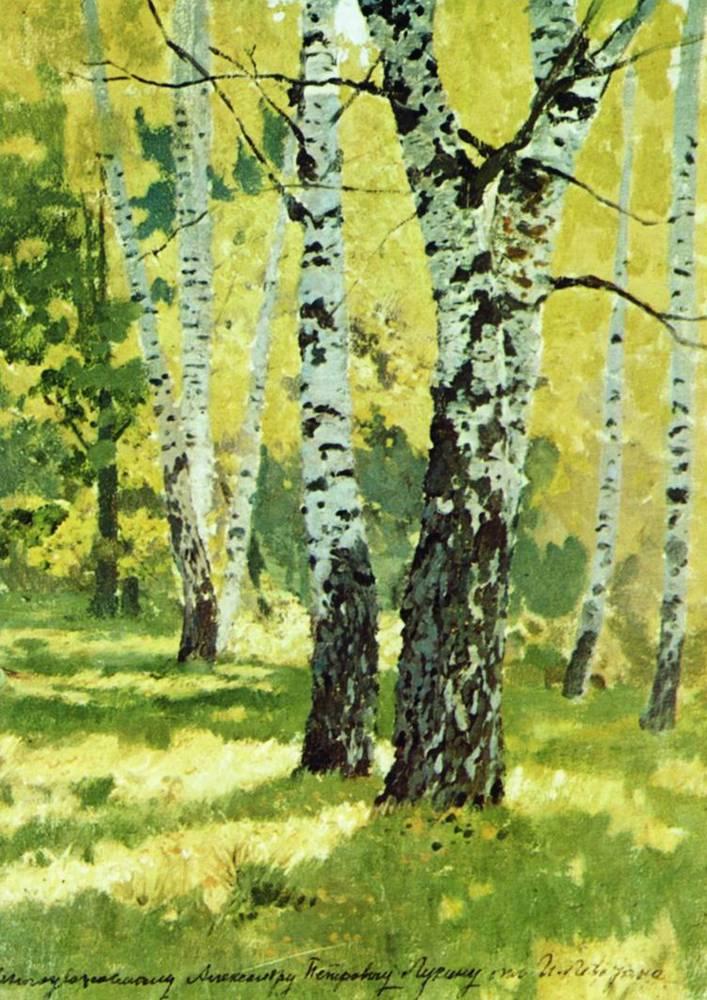 Дуб
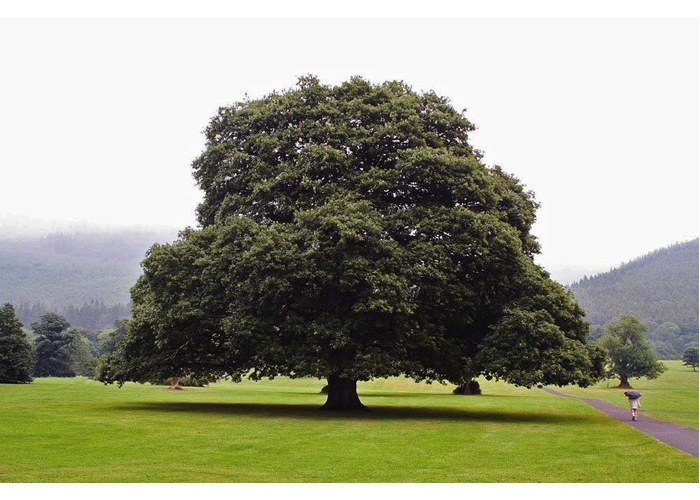 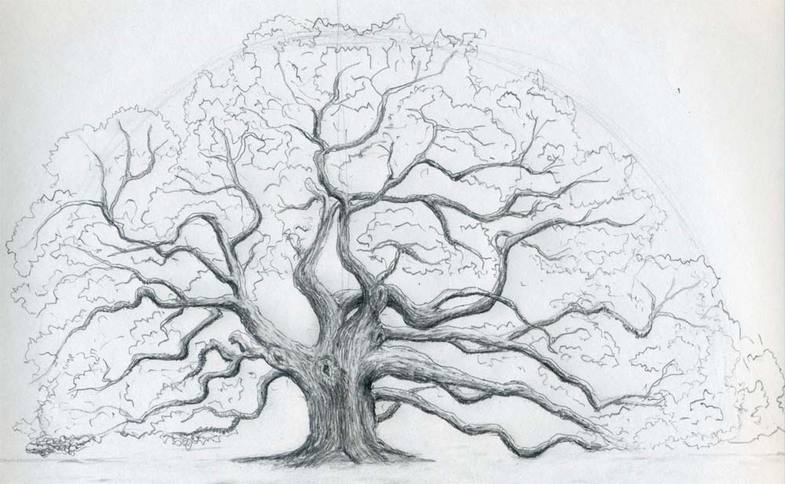 Графика-изображение с помощью угля, гелевой ручкой, тушью
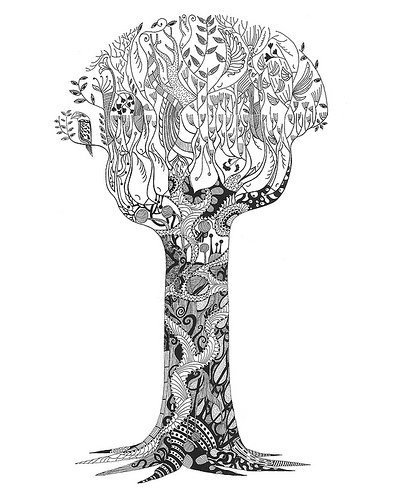 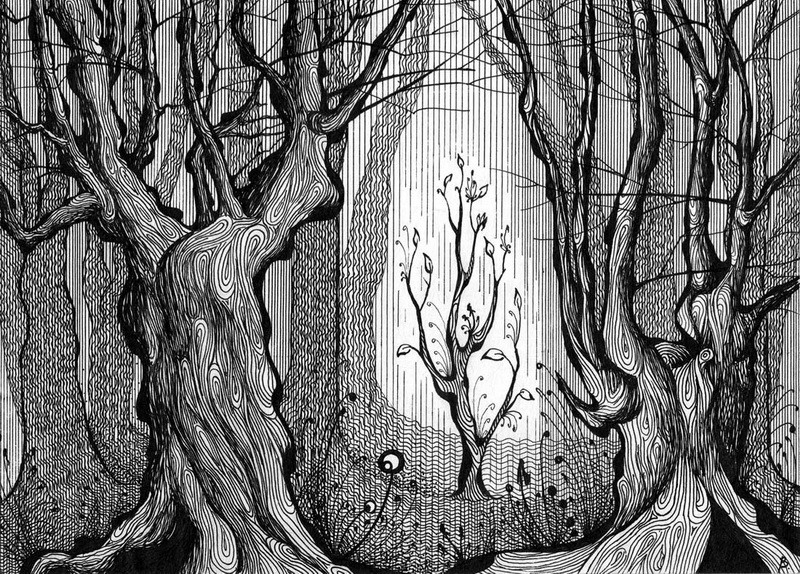 Спасибо за внимание